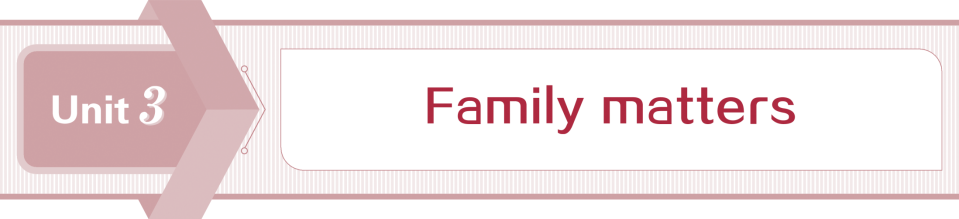 Section Ⅰ Starting out & Understanding ideas
WWW.PPT818.COM
Unit 3　Family matters
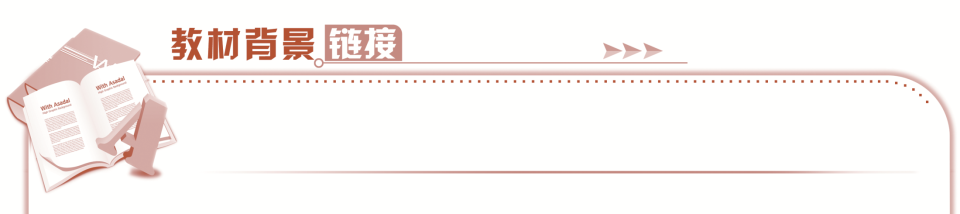 Unit 3　Family matters
Unit 3　Family matters
Unit 3　Family matters
Unit 3　Family matters
Unit 3　Family matters
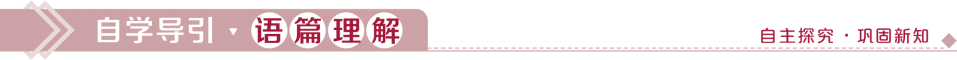 approach
chat
focus
career
lawyer
assume
studio
court
daydream
talent
curtain
respect
ignore
professional
suit
option
as well as
turn to...for...
go to university
focus on
in surprise
be interested in
calm down
in the end
be proud of
take one’s advice
jump in with both feet
make friends
here comes my boy
Playing
Making music
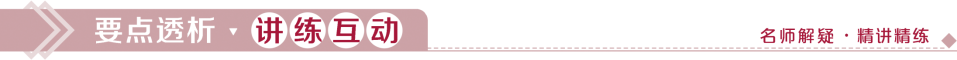 approaching
at
to
learning
求助于
翻到
从事于
查阅
down
in
out
off
on
on
to be
Assuming
assumption
for
for
of
respects
interested
interesting
takes any interest in
lost all interest in
ignored
ignorant
ignorance
come to an end
from beginning to end
had learned
bring
bring an end to
to an end
suits
suitable
fits
matches
suit
sat a young man
comes the bus
it comes
rushed a small boy
stands a tall tree
is
It
persuading
本部分内容讲解结束